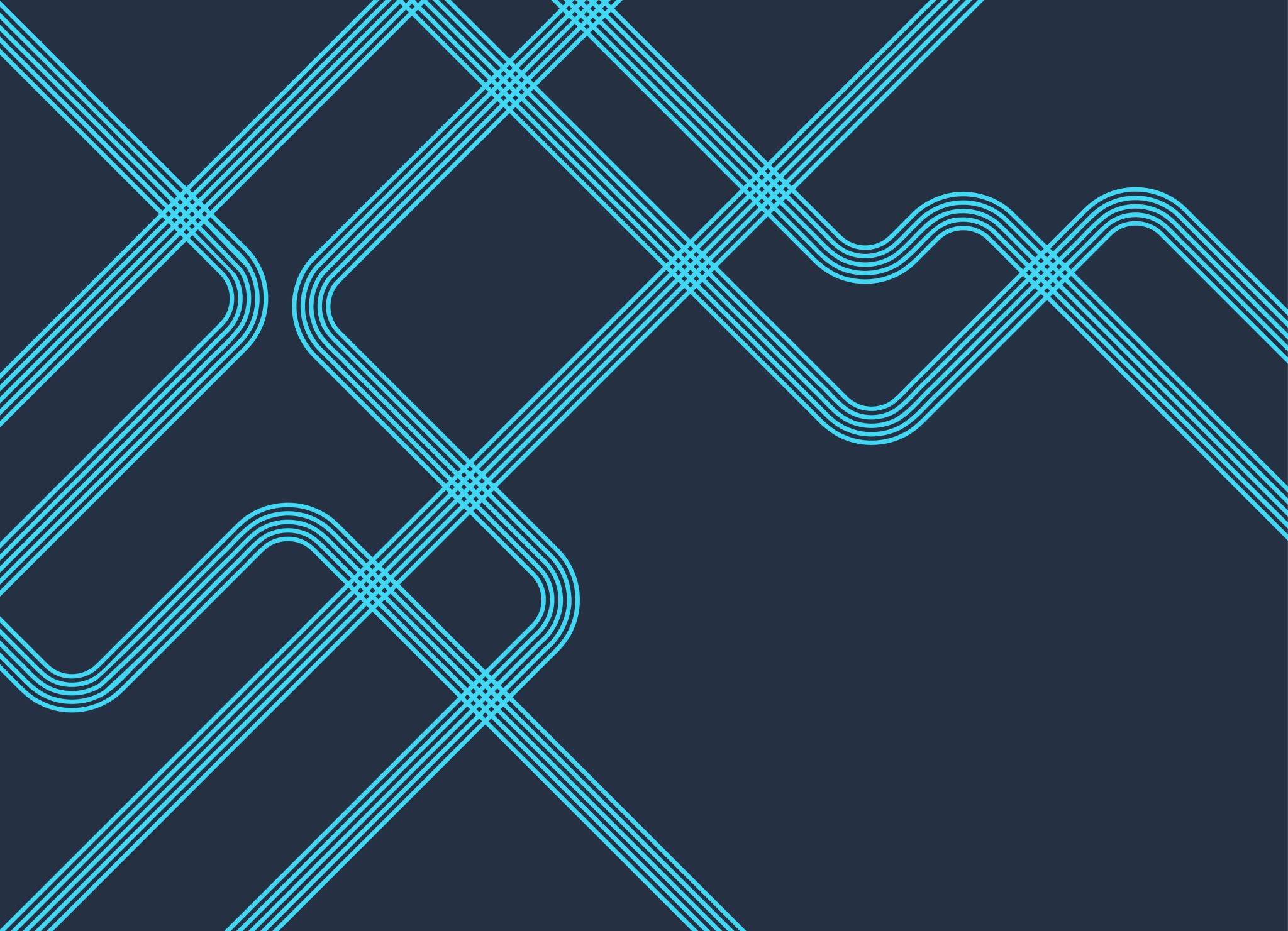 NEAFCS Parliamentary  Procedure Game
2023 Mid-Winter Board Meeting
A member would like to propose a motion during a Meeting.  How should they begin the motion?
1
“I move that….”
“I motion that….”
“I make a motion that…..”
“I propose that …..,”
A member would like to propose a motion during a Meeting.  How should they begin the motion?
1
“I move that….”
“I motion that….”
“I make a motion that…..”
“I propose that …..,”
To adopt the agenda, the President can ask “Are there corrections to the agenda.   If there are no corrections or additions, the agenda can be adopted as printed/corrected without a motion.”
2
True
 False
To adopt the agenda, the President can ask “Are there corrections to the agenda.   If there are no corrections or additions, the agenda can be adopted as printed/corrected without a motion.”
2
True
 False
All officer reports are adopted by the Assembly.
3
True
 False
All officer reports are adopted by the Assembly.
3
True
 False
Motions from committee do not require a second.
4
True
 False
Motions from committee do not require a second.
4
True
 False
When the Assembly considers the “Approval of Minutes,” the President states, “Are there corrections to the minutes?…..  If there are no further corrections, the minutes are approved as printed/read.”  This action is called….
5
An amended motion
An assumed motion
A main motion
The President cannot conduct business as stated in this example.  We must approve the minutes by motion each meeting.
When the Assembly considers the “Approval of Minutes,” the President states, “Are there corrections to the minutes?…..  If there are no further corrections, the minutes are approved as printed/read.”  This action is called….
5
An amended motion
An assumed motion
A main motion
The President cannot conduct business as stated in this example.  We must approve the minutes by motion each meeting.
When it is time to adjourn, the President states, “If there is no further business, the meeting is adjourned.”
6
True
 False
When it is time to adjourn, the President states, “If there is no further business, the meeting is adjourned.”
6
True
 False
The Treasurer’s report (monthly financial statements) should be adopted by motion.
7
True
 False
The Treasurer’s report (monthly financial statements) should be adopted by motion.
7
True
 False
After the making of a main motion and second of the said motion, who is given the  first opportunity to speak during discussion/debate?
8
The President
The maker of the motion
The first person who has their hand raised and is recognized by the chair
The loudest person in the Assembly
After the making of a main motion and second of the said motion, who is given the  first opportunity to speak during discussion/debate?
8
The President
The maker of the motion
The first person who has their hand raised and is recognized by the chair
The loudest person in the Assembly
With subsidiary motions, the Assembly can:
9
Amend a main motion
 Refer a motion to a committee
 Limit or extend debate on a main motion
 All the above
With subsidiary motions, the Assembly can:
9
Amend a main motion
 Refer a motion to a committee
 Limit or extend debate on a main motion
 All the above
Items on the agenda from the previous meeting but not completed at that meeting or items postponed from the previous meeting is listed on the agenda under
10
Reports of Standing Committees
 Reports of Special Committees
 Unfinished Business
 New Business
Items on the agenda from the previous meeting but not completed at that meeting or items postponed from the previous meeting is listed on the agenda under
10
Reports of Standing Committees
 Reports of Special Committees
 Unfinished Business
 New Business
All announcements are made by the chair.
11
True
 False
All announcements are made by the chair.
11
True
 False
The quorum for monthly board meetings or executive committee meetings are stated
12
On the agenda
 In the bylaws
 In the meeting rules
 All the above
The quorum for monthly board meetings or executive committee meetings are stated
12
On the agenda
 In the bylaws
 In the meeting rules
 All the above
In the absence of quorum (not enough members present), what actions can be taken by the Assembly?
13
The meeting is adjourned.
 A member can make the motion to “Fix the Time to Which to Adjourn.”
 The chair/President can state that there will be a recess  until enough members arrive to have a quorum.
 Members can be called and reminded of the meeting.  Steps can be taken to obtain a quorum.
All the above
In the absence of quorum (not enough members present), what actions can be taken by the Assembly?
13
The meeting is adjourned.
 A member can make the motion to “Fix the Time to Which to Adjourn.”
 The chair/President can state that there will be a recess  until enough members arrive to have a quorum.
 Members can be called and reminded of the meeting.  Steps can be taken to obtain a quorum.
All the above
What is the NEAFCS Board meeting quorum?
14
2/3 majority
 A majority – over half
 We do not need a quorum
What is the NEAFCS Board meeting quorum?
14
2/3 majority
 A majority – over half
 We do not need a quorum
What does it mean “To Amend the Motion?”
15
Modify the wording of the Main motion before adopted
 Modify the meaning within limits
 Modify the wording of the Main motion after adopted
 A & B
 A & C
 None of the above
What does it mean “To Amend the Motion?”
15
Modify the wording of the Main motion before adopted
 Modify the meaning within limits
 Modify the wording of the Main motion after adopted
 A & B
 A & C
 None of the above
The Meeting Minutes are the written legal and public record of the proceedings of a meeting.
16
True
 False
The Meeting Minutes are the written legal and public record of the proceedings of a meeting.
16
True
 False
Minutes should be signed by the Secretary and President.
17
True
 False
Minutes should be signed by the Secretary and President.
17
True
 False
When the next regular meeting will not be held within a quarter (3 months), it is advised that a committee be appointed to approve the minutes.
18
True
 False
When the next regular meeting will not be held within a quarter (3 months), it is advised that a committee be appointed to approve the minutes.
18
True
 False
A Complete Main Motion includes:
19
The proposed action
 Who will follow through on the action – Officer, Board, Individual, or Committee
 If the action requires “reporting back” or completion and to whom and a completion date.
 How much funding may be available
 If a committee is involved, how they are appointed, the number of members, and their required action(s).
 All the above.
A Complete Main Motion includes:
19
The proposed action
 Who will follow through on the action – Officer, Board, Individual, or Committee
 If the action requires “reporting back” or completion and to whom and a completion date.
 How much funding may be available
 If a committee is involved, how they are appointed, the number of members, and their required action(s).
 All the above.